Intimate Partner Violence
Go Beyond Checking the box
Introduction
My Background
EMS Provider since 1991
NYS Paramedic since 2012
NYS CIC since 2011
Nationally certified PA since 1995
Clinical Practice-Mobile Surgical Services for Rochester Regional Health
Director of Didactic Education at developing Ithaca College PA program
Instructional Objectives
Objective 1: Recognize common signs and symptoms of intimate partner violence.Objective 2: Demonstrate non-judgmental communication skills when screening for IPV.Objective 3: Identify and utilize IPV resources that are available in their local community.
Disclaimer
[Speaker Notes: This discussion may make you uncomfortable.  Feel free to step away if you need to.]
A Case Study
The Life of Joy
25 year old female
  Met her husband 6 years ago, married 2 years ago
  He calls her frequently throughout the day to “check in”
  Sometimes gets upset when she doesn’t answer
  One day, she notices her computer isn’t working correctly-repair place tells her it has spyware
  A few months later, she notices money missing from her checking account, her husband tells her the bank made an error
  She is invited to go out with friends, her husband requests that she stay home for “date night”
Definition of IPV
Definition of IPV
Refers to a pattern of behaviors that one person in an intimate partner relationship uses against the other person in the relationship to try to establish and maintain power and control.
Involves current or previous:
Spouses
Romantic partners who live/lived together
Fiancés/Fiancées
Dating Partners
History of IPV
750 BCE – “Rule of Thumb”
300 CE – Constantine the Great’s demonstration
“Wife battering” not an official crime until 1945, however,…
1970s – research by data collection validated the problem of IPV
Shelter for battered women appeared
Terms such as woman battering and domestic violence emerged
- Indiana Coalition Against Domestic Violence, 1999
Consequences of IPV
Physical maladies
  Mental disabilities
  Unintended pregnancies
  STIs
  Lack of feeling safe
  Lack of work productivity – lowered SES
  Burden for society, > 8.3 million healthcare dollars each year
[Speaker Notes: (Non acute presentation) Chronic headaches, sleep and appetite disturbances, palpitations, chronic pelvic pain, urinary frequency or urgency, IBS, sexual dysfunction, abdominal symptoms, and recurrent vaginal infections. 
How do you think an abusive partner limits healthcare (routine or urgent) and wellness?

--limits access to care, won’t allow the victim to take or obtain medications, there are missed appointments, lack of access to finances, lack of ability to communicate by phone, unable to use birth control]
Risk Factors for IPV
Victims of IPV come from every:
Age group
  Religion
  Ethnic/racial group
  Socioeconomic level
  Educational background
  Sexual orientation


There is no single profile of an abused woman or perpetrator
Victim Risk Factors
**Being a victim of child abuse or witnessing parental IPV
  Age < 24 (here in NM 26-35)
  Low self esteem
  Poverty
  Not being married


  Having young children in the home
  Having multiple sexual partners
  Pregnancy (yes and no)
  History of being raised with violence at home
Victim Risk Factors
Ethnicity
Higher prevalence, incidence and recurrence of IPV among African American and Hispanics couples than White couples.
Special populations
immigrant women, women with disabilities, the elderly
Alcohol consumption and alcohol problems
Less education
Living within a community or family with male dominant norms
Characteristics of Perpetrators
26-35 years old
  Presence of high levels of hostility
  Low level of assertiveness
  High need for control
  Impulsiveness
  Inability to regulate behavior such as aggression
Risk Factors for Homicide
Abuse in a previous relationship
  Leaving the abuser, or even the threat of leaving
  Stalking
  Being strangled prior
  Availability of handguns and other weapons, especially when coupled with ETOH
  Perpetrator’s change in behavior
  Loss in control over the victim
  Barriers to help
Sheehan, et. al, (2015)
Stories from Family Members of IPV Homicide Victims
She couldn’t escape him no matter where she moved
There was an increase in their arguing; she told him their marriage was over
Extreme jealousy
Barriers to help
By perpetrator
Isolation
By the justice system, social and mental health organizations
By healthcare providers
Patterns of IPV
Methods of Control
Physical abuse:
Hitting, pushing
Shoving, slapping, punching
Holding or restraining 
Strangling, choking
Inflicting bruises
Welts and lacerations
Dragging, pulling by hair 
Restraining
Marking, branding
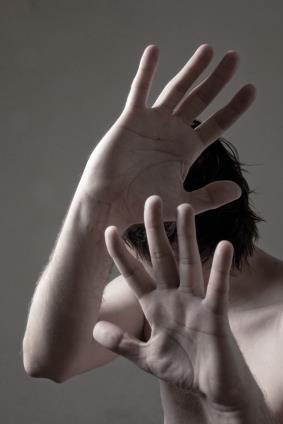 Methods of Control
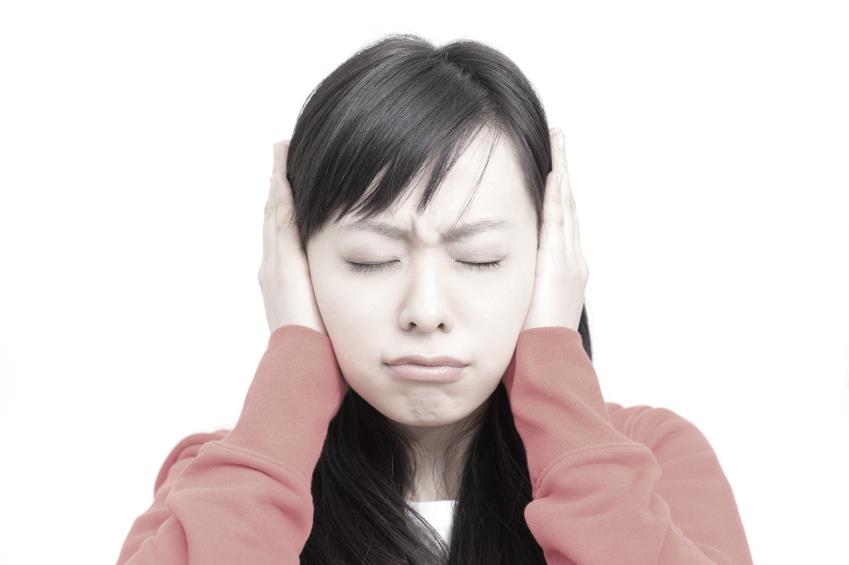 Emotional abuse:
Threatening, intimidation 
Humiliation 
Extreme jealousy/possessiveness
Threatening acts of violence
Constant criticizing
Insulting and belittling 
Ignoring or dismissing the victim
Denying, minimizing and blaming 
Invading privacy
Methods of Control
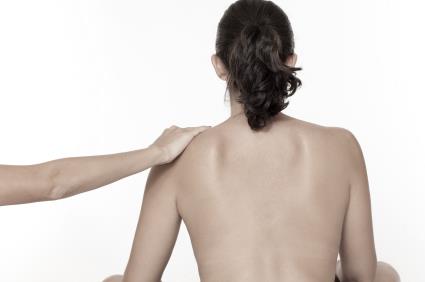 Sexual abuse:
Coercing victim to have sex
Making victim watch pornographic movies
Sexually transmitted diseases
Demanding sexual photos
Using date rape drugs
Sabotaging birth control
Methods of Control
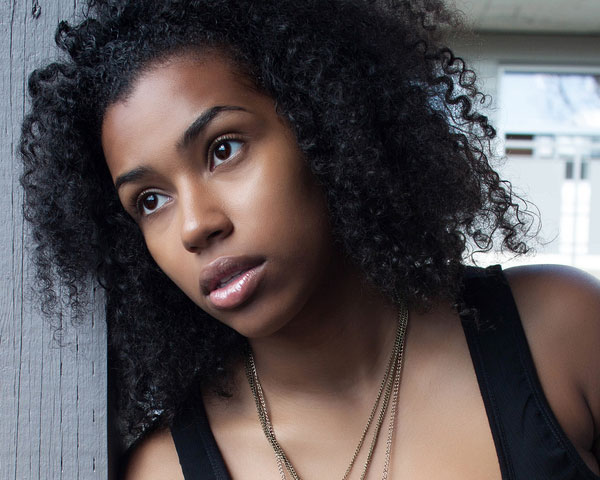 Financial abuse:
Withholding money
No access to bank accounts/ATM and credit cards
Ruining victim’s credit
Taking pay check
Gambling
Methods of Control
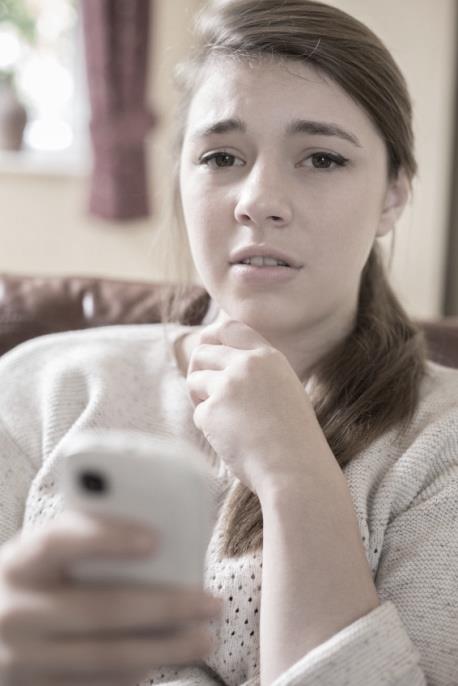 Technology abuse:
Tracking location
Demanding check-ins
Excessive texts 
Spyware
Spoofing, catfishing
Monitoring communications
Posting on Facebook and social media
Methods of Control
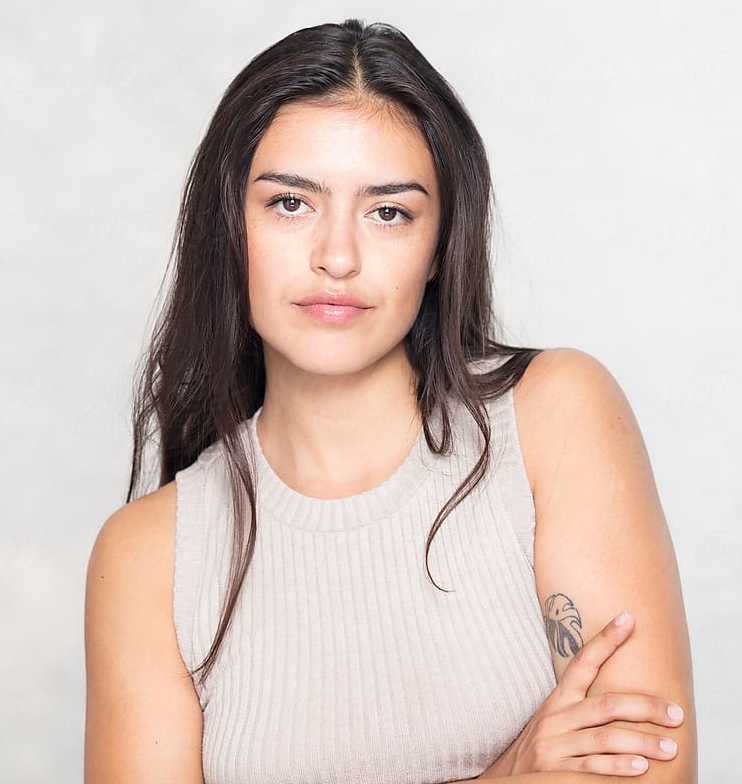 Legal abuse:
Constant threats to gain custody of children
Excessive filing of motions at court
Using parental rights to contact victim
Reports to child protective services
IPV in Specific Populations
Frequency of IPV
Experiences of IPV are reportedly 2 to 4x more frequently by respondents identifying as:  
LGBTQ 
Of transgender experience and non-binary gender
Multi-racial nH/nL, American Indian/Alaska Native, Black nH/nL, Asian nH/nL, and Hispanic/Latinx 
Having a disability
IPV and Pregnancy
More likely to escalate and experience all and more severe forms of violence
  3-fold risk of being murdered
  Increased risk for complications during pregnancy
[Speaker Notes: Risks during pregnancy: antepartum hemorrhage, intrauterine growth restriction, fetal fracture, poor pregnancy weight gain, perinatal death, low birthweights, and preterm births
**Pregnant women screened for IPV are less likely to have preterm births, low birth weight infants, and higher Apgar scores than pregnant women not screened for IPV]
Consequences of IPV
Health Effects of IPV
Injuries
Headaches
Insomnia
Chronic pain
Choking sensations
Hyperventilation
Gastrointestinal symptoms
Chest pain
Back pain
Pelvic pain
TBI
Nonfatal strangulation
Unplanned pregnancies/pregnancy complications
STIs
Substance use disorders
Child Witnesses
1/3 of reported IPV cases involved at least 1 child witness 
  1/3 of the children experienced physical abuse, 15% experienced sexual abuse from the offender
  Children who witness abuse are:
3x more likely to think about suicide and be told they have a substance abuse problem
4x more likely to experience child abuse
4x more likely be told they have a mental illness and attempt suicide
six times more likely to be abused as an adult

Caponera, 2016
Effects of Witnessing IPV as Children
Risk of becoming a future IPV victim or perpetrator
  Aggression
  Disengagement
  School absence
  Depression
  PTSD
  Poor self-image
  Poor health
[Speaker Notes: However, a strong social support system for both the mother and child were protective and increased their resilience]
Screening for IPV
Practitioner Barriers
Lack of awareness and education
Not wanting to open Pandora’s box
Uncertain of how to intervene
Protecting oneself so not to listen to painful depressing events
Feeling of helplessness at not being able to fix or change the situation
Time challenge
[Speaker Notes: How much education and/or training in IPV have most providers had?]
Role (Responsibility) of the Provider
Screen
Understand who is at risk of becoming a victim 
Assess level of danger
Give appropriate and safe advice
Refer to local agencies
Identify other family members at risk, especially children
Validated Screening Tools
Abuse Assessment Screen (avail in Spanish)
5 questions
Danger Assessment
15 items to assess danger of homicide (available in Spanish)
HITS (hurt, insult, threaten, and scream)
4 items
WAST (Quick!)
Short version (2 items)
Spanish version (8 items)
Basile, Hertz, Back, 2007
https://www.cdc.gov/violenceprevention/pdf/ipv/ipvandsvscreening.pdf
Assessing Immediate Risk of Violence
Has the physical violence happened more often or gotten worse in the last 6 months?
  Has he/she ever used a weapon or threatened you with a weapon
  Has he/she ever tried to strangle you?
  Do you believe he/she could ever kill you?
  Has he/she ever beaten you when you were pregnant?
  Is he/she violently and constantly jealous of you?
“Yes” answers to at least 3 of these questions
may indicate immediate danger of violence
Safety Plans for IPV
The Frequently Told Story:
Seduction and Charm
Interested in “me”, supportive, and loving…
Intimacy, the importance of “us”,                          sacred relationship…

Isolation 
Move away from others
Less contact with family and friends
Limit access to finances or resources

Violence or the Threat of Violence 
Availability of weapons
Physical or sexual assault
40
“Why stay?”
Hope that things will get better. 
On average, victims deal with IPV 5-7x before leaving
Disappointing friends, family or community.
Lack of resources to care for self or child(ren).
Religious or cultural beliefs.
Immigration Status.
Belief that they can keep themselves and child(ren) safe.
Fear of being hurt or killed.
41
It’s Easy to Say “Just Leave”
Despite the common belief that survivors of intimate partner violence (IPV) can exercise control over their circumstances, access to social and economic resources affects survivors' ability to attain safety.
There is also a tendency to focus on physical injury as the only impact of IPV, however, IPV also affects mental health and multiple other life domains.
Some groups are at higher risk, but IPV affects people of all backgrounds (genders, races, ethnicities, ages, sexual orientations, disability statuses, educational backgrounds, incomes, etc.).
Significant Worries
Housing, utilities, debt, vehicles, insurance, and school tuition/daycare expenses
Household, medical/healthcare, technology, and childcare needs
Fear of loosing the partner who at this point may be the only one providing for her and/or children
Isolated without transportation
Fear the partner will find out and retaliate 
Poor experiences in the past when the abuse has been divulged 
Embarrassed
Fear of being deported
Having grown up with a culture of family violence and not recognizing it as wrong
Maslow’s Hierarchy of Needs
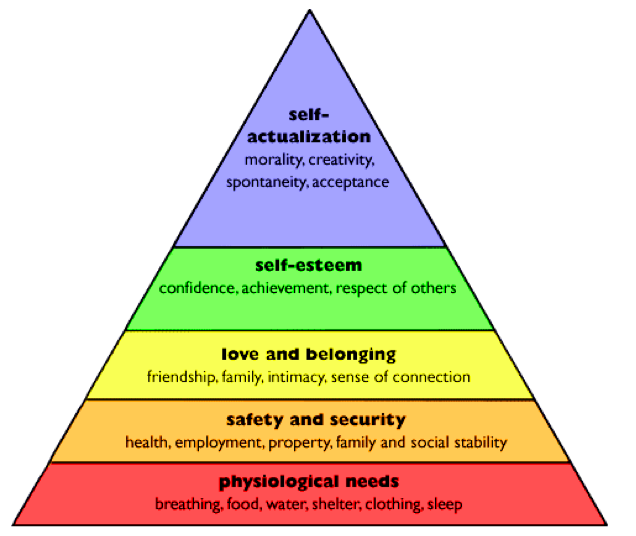 Key Components
Talking with your patient (victim)
Screen privately (alone) and assure confidentiality
  Talk in a manner that is understandable and that you are comfortable with
  Listen without interruption
  Provide a nonjudgmental and supportive environment
[Speaker Notes: What should you do if you suspect IPV but she doesn’t disclose it?]
You do not need to:
Solve the victim’s problems
Convince the victim to leave a violent relationship
Convince the victim to go to other services such as the police and the courts
Ask detailed questions that force the victim to relive painful events
Ask the victim to analyze what happened or why
Pressure the victim to tell you her feelings and reactions to an event
These actions could cause more harm than good
EMPOWER
Empathic listening
Making time to properly document findings
Providing information about IPV
Offering option and choices
Working with an abuse specialist
Encouraging planning for safety and support
Referring to local services
Plan
Listen
Inquire about needs and concerns
Validate
Enhance safety
Support
Safety Plan Discussion
Safe place to go
If you need to leave your home in a hurry, where could you go?
Planning for children
Would you go alone or take your children with you?
Transport
How will you get there
Items to take with you
Important documents, immunization records, keys, money, clothes, essential items.  Do you have access to money if need to leave in an hurry?
Support of someone close by
Is there a neighbor you can tell about the violence who can call the police or come with assistance for you if they hear sounds of violence coming from your home?
Documentation
Tell what you want to document and ask permission to do so
  Use victim’s words, not yours when possible
  If you take pictures, include pt.’s name, location of injury and name of photographer
  Enter in the EMR any health complaints, signs, symptoms
  Measure and describe injuries
  Don’t document heat of the moment statements such as “I swear I’ll kill him”
Back to Our Case Study
The Life of Joy
Her husband claims he is ready to start a family
  She expresses uncertainty
   One day, she can’t find her birth control pills and she assumes she misplaced them
  One day, she tries to reach him at work and finds out that he isn’t there
  When he comes home, she confronts him and tells him that she is leaving
  He becomes violent, punching a hole in the wall

Were there signs of IPV in this relationship?
Is she in immediate danger?
In Conclusion
In Summary
IPV survivors are more likely to experience:
Job loss, reduction in work hours, and the need to take leave
Concerns about housing stability, paying expenses, and meeting basic needs
Poor mental health AND face structural barriers to accessing needed healthcare
Lack of social and economic resources and access to care both exacerbate the impacts of IPV and make survivors more vulnerable to further abuse 
Continuing digital outreach and service provision approaches may expand access to resources for survivors in the context of a pandemic and after; access to technology and broadband is critical
Options for Mental Health Support
Meeting in-person with a mental health professional for individual or group mental health therapy
Talking to a mental health professional via video chat
Using an app on a cell phone or tablet to obtain mental health support
Talking to a mental health professional over the telephone
Information on seeing a therapist
Attending a support group via an on-line platform
Validated Screening Tools
Abuse Assessment Screen ACOG
https://www.acog.org/About-ACOG/ACOG-Departments/Women-with-Disabilities/Abuse-Assessment-Screen
Danger Assessment Tool
https://wwwn.cdc.gov/wpvhc/Course.aspx/Supplemental/Unit6_8_Supp
HITS
https://www.researchgate.net/profile/Kevin_Sherin/publication/13616105_HITS_A_short_domestic_violence_screening_tool_for_use_in_a_family_practice_setting/links/02e7e538a4f3a20d28000000.pdf
References
https://law.uq.edu.au/research/dv/using-law-leaving-domestic-violence/case-studies
https://www.cdc.gov/violenceprevention/pdf/ipv/ipvandsvscreening.pdf
https://www.ahrq.gov/ncepcr/tools/healthier-pregnancy/fact-sheets/partner-violence.html